Тема 2  Общая характеристика гидросферы
2.1 Происхождение и формирование гидросферы
2.2 Водные ресурсы планеты
2.3 Важнейшие свойства воды
2.4 Круговорот воды и значение гидросферы
Рисунок 2.2 – Строение молекулы воды
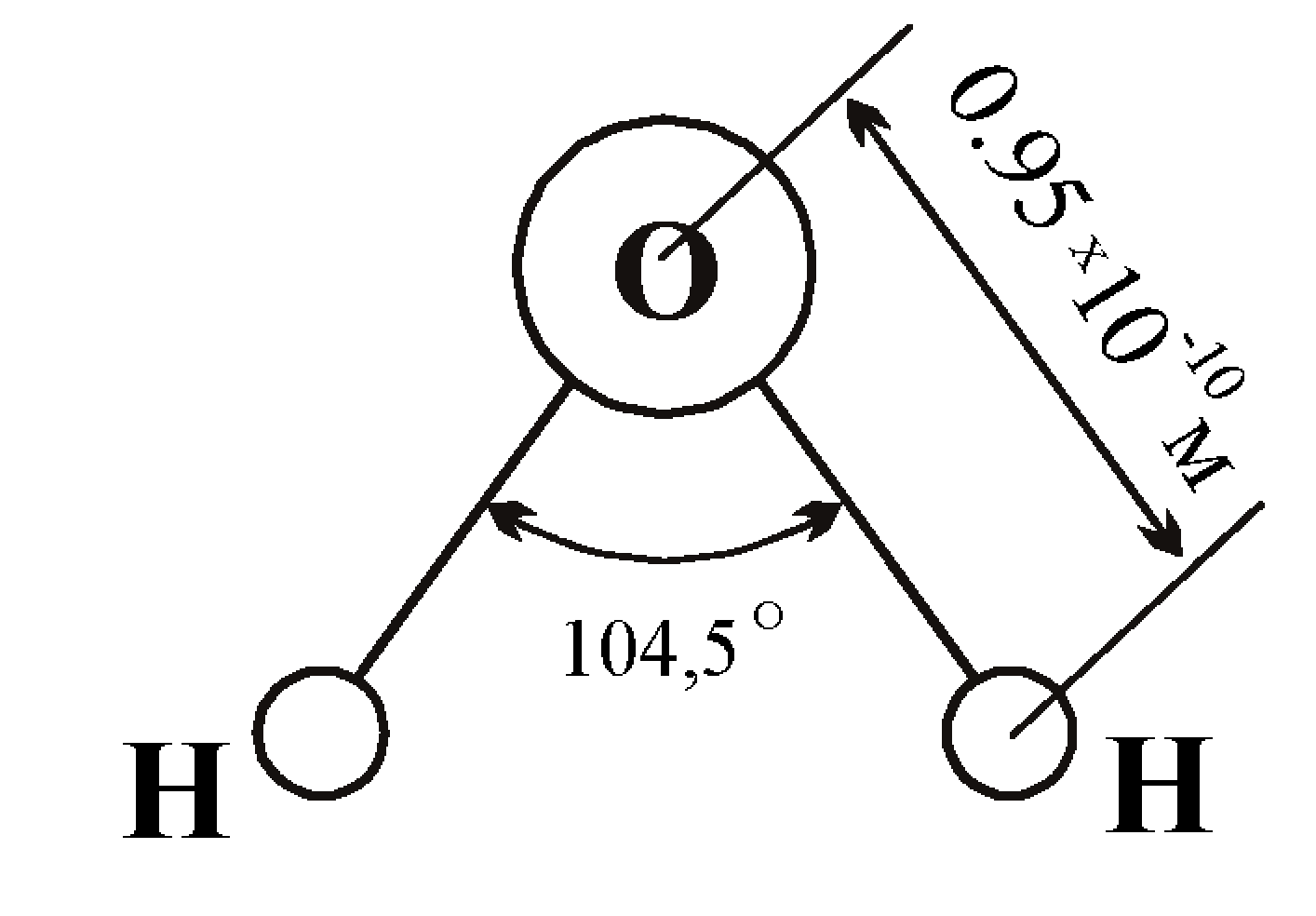 Рисунок 2.3 – Образование диполями воды ассоциированных молекул:1 – моногидроль н2о;  2 – дигидроль(н2о)2; 3 – тригидроль (н2о)3
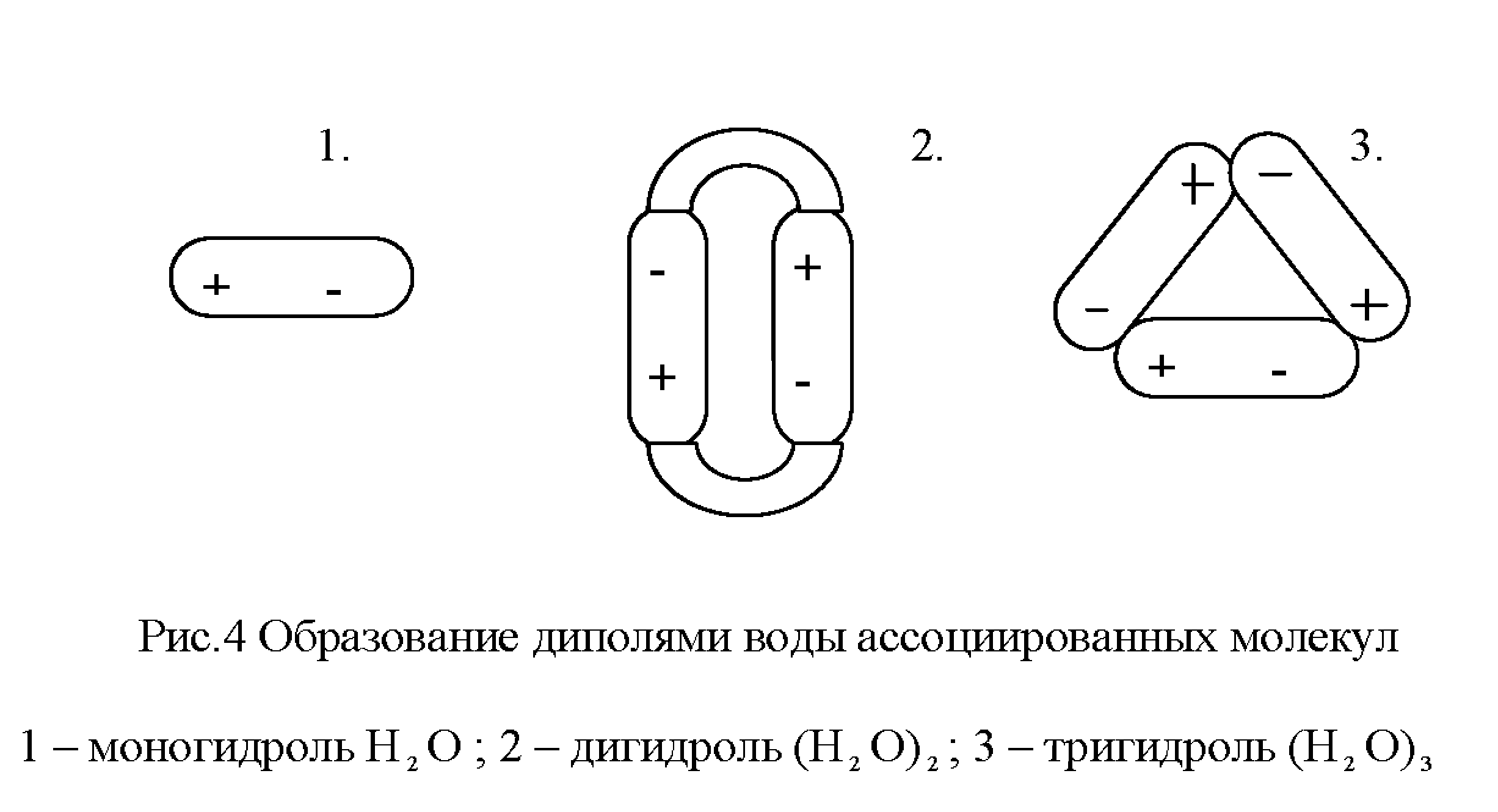 Рисунок 2.4 – Водородные связи в молекулах воды:
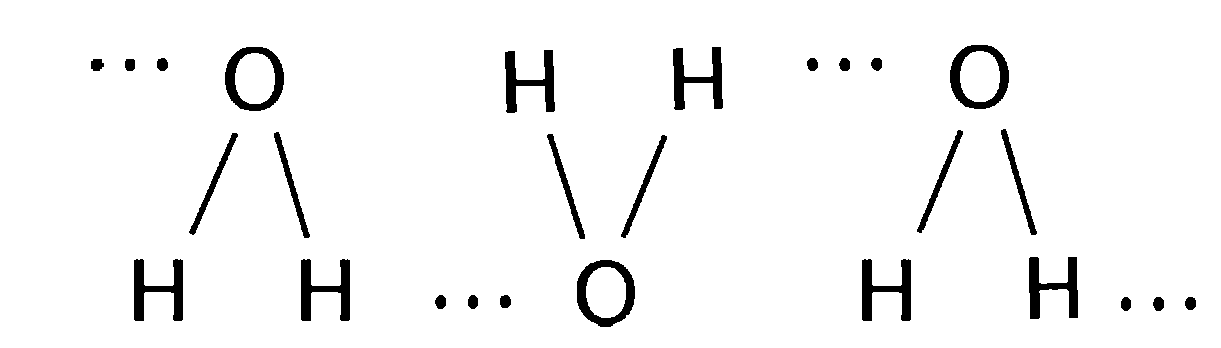 Таблица 2.2 – Скорость возобновления (обмена) различных          категорий вод гидросферы
Спасибо за внимание !!!